สำรวจความต้องการ 
ความคาดหวัง 
ความพึงพอใจ ความผูกพัน
ของผู้รับบริการและผู้มีส่วนได้ส่วนเสีย
ร้อยละของหน่วยงานที่ตอบแบบสอบถาม
64.17 
(292 แห่ง)
8.57
 (39 แห่ง)
1.1 
(5 แห่ง)
0.43 
(2 แห่ง)
N= 455
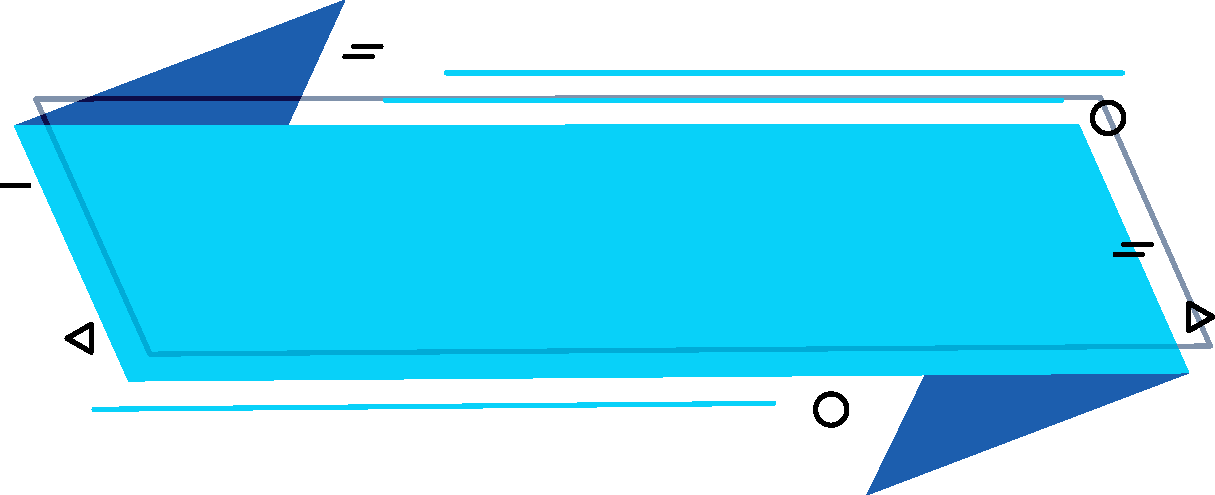 เคยร่วมงาน/ได้รับประโยชน์จากผลงานของ ศอช.
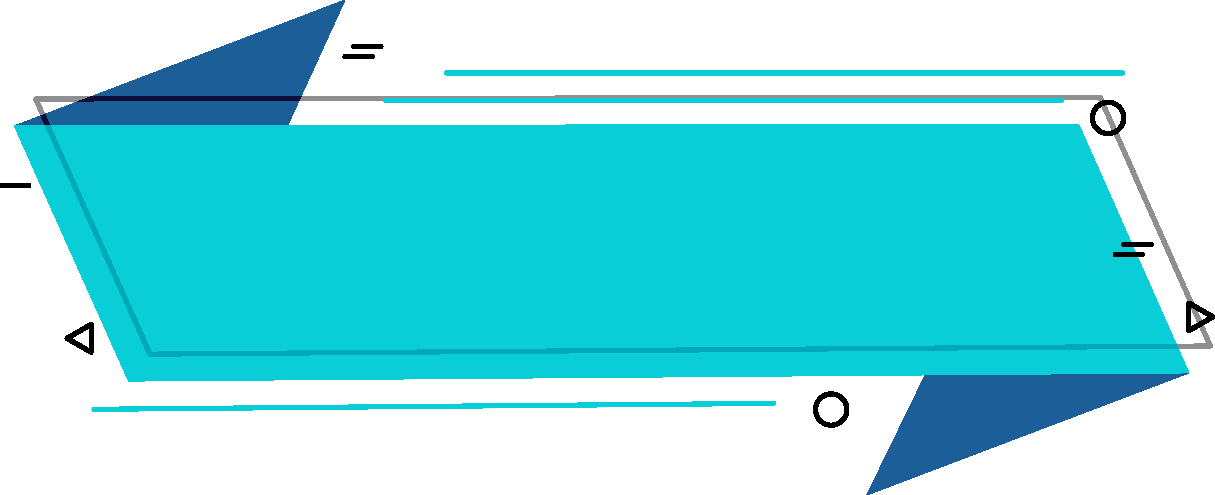 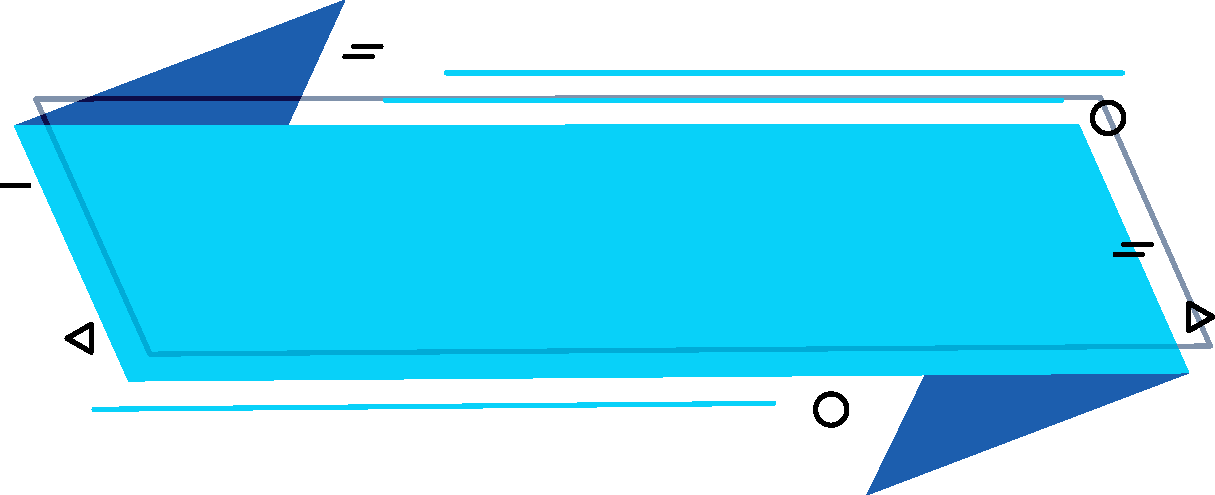 บริการที่เคยได้รับ
ผลิตภัณฑ์ที่เคยได้รับ
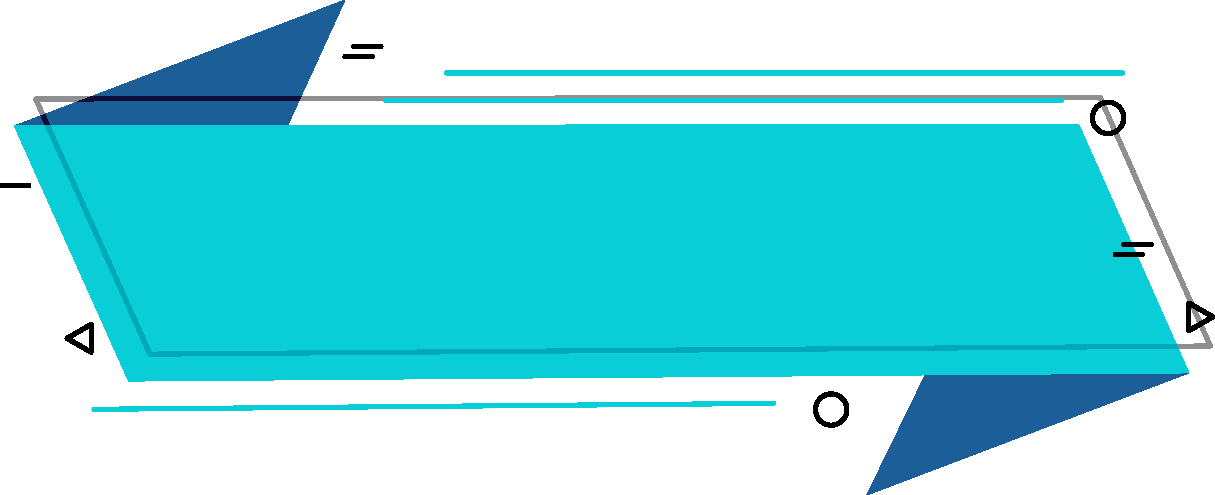 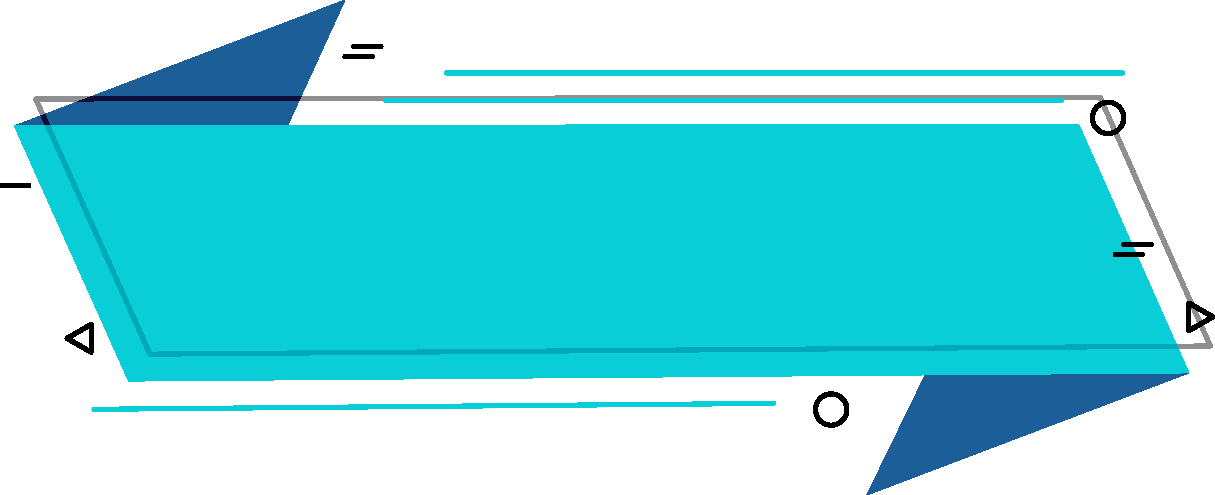 ผลิตภัณฑ์ที่โรงเรียนคาดหวัง
บริการที่โรงเรียนคาดหวัง
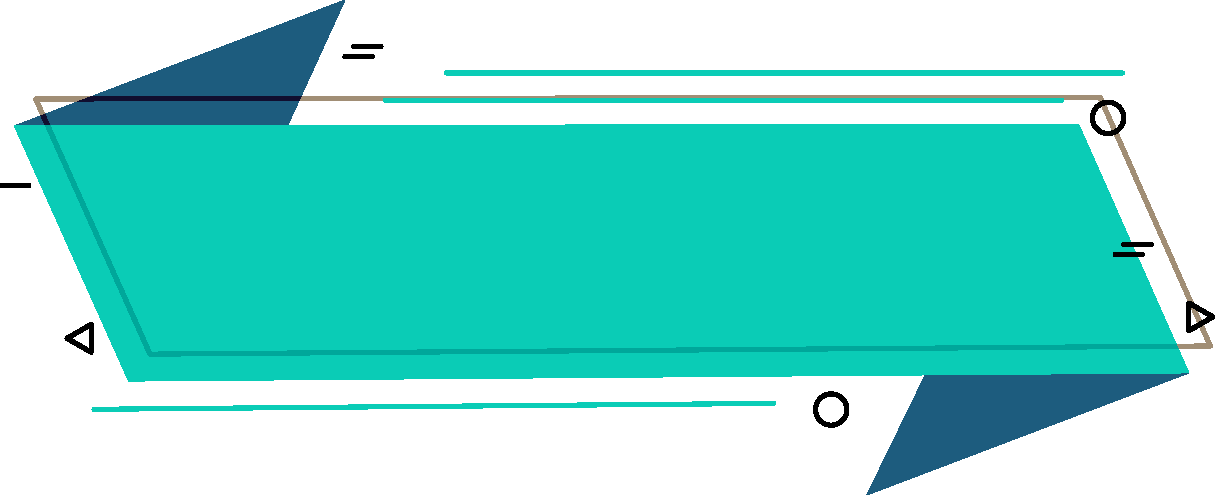 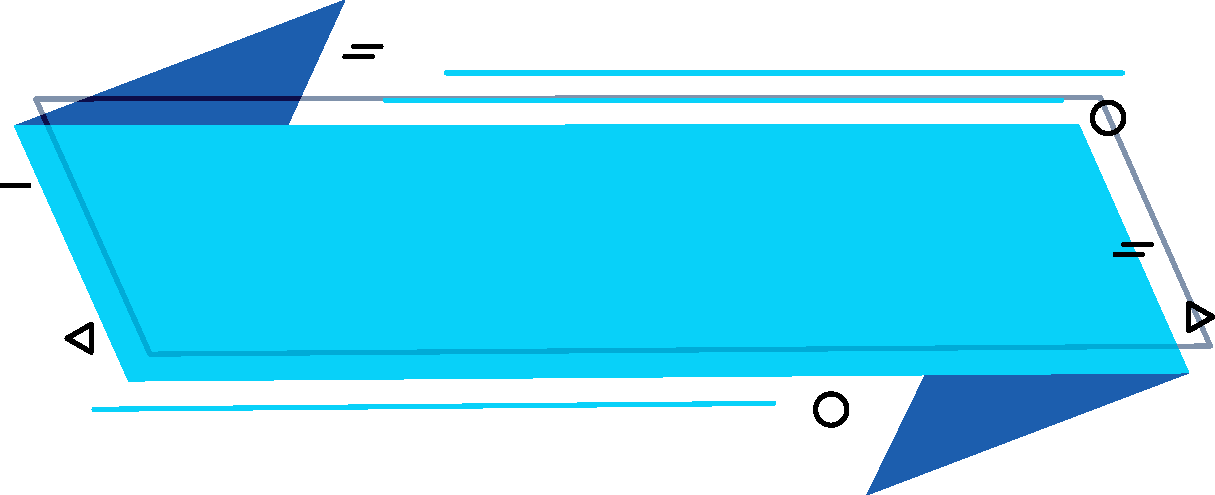 บริการที่ศูนย์อนามัยคาดหวัง
ผลิตภัณฑ์ที่ศูนย์อนามัยคาดหวัง
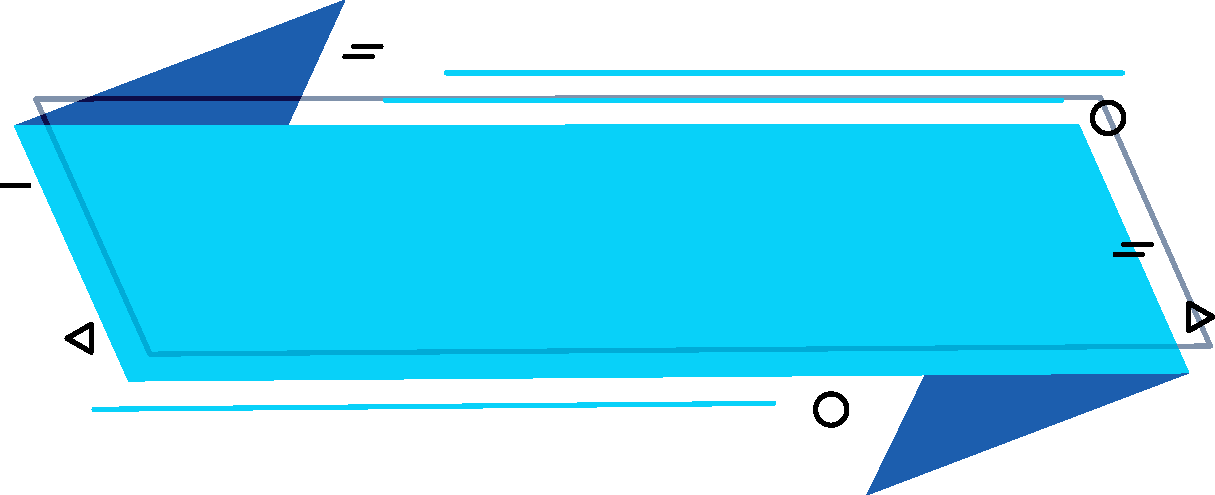 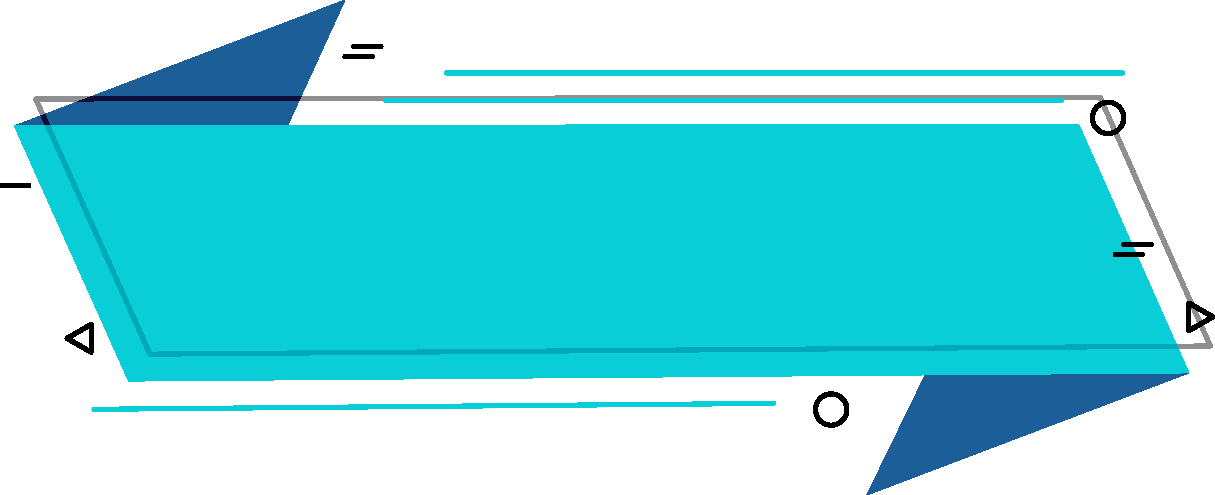 ผลิตภัณฑ์ที่ อปท.คาดหวัง
บริการที่ อปท.คาดหวัง
ความพึงพอใจ
N=398
67.33
71.12
67.33
66.08
67.83
65.07
63.81
33.66
31.40
31.40
30.15
28.39
29.39
27.29
1.57
1.00
2.01
1.50
2.26
1.50
1.50
1.50
1.75
1.50
2.01
0.50
1.00
แนะนำต่อให้ผู้อื่น
จุดเด่น
จุดด้อย
จำนวนคน
ข้อเสนอแนะ
จำนวนคน
- ควรมีการคืนข้อมูลผลการดำเนินงานให้กับพื้นที่- ควรมีตัวแทนผู้ประสานงานหลักแต่ละอำเภอ/เขต- อยากให้ทำงานเชิงรุกเกี่ยวกับอนามัยสิ่งแวดล้อมให้มากกว่านี้- ทุกโครงการควรกำหนดผลิตภัณฑ์ ผู้รับบริการ และมีการรับฟังความคิดเห็น